YU, Haiwang (于海旺)

Ph.D. candidate at Peking University, student of Mao, Yajun
working in BESIII collaboration for 2 years

student of Ming and Xiaorong at PHENIX

will focus on Drell-Yan Asymmetry

am now trying to do B to Jpsi
separate prompt and non prompt Jpsi
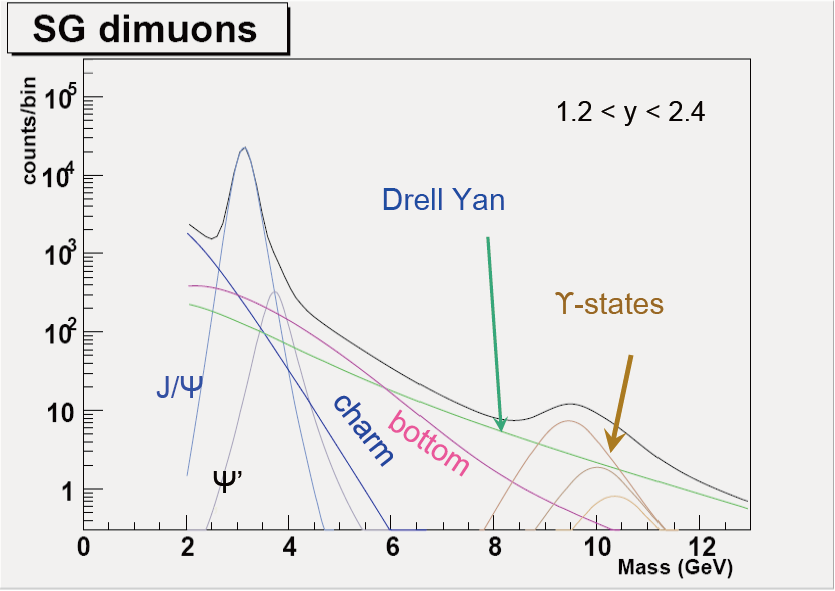 From Ming’s
2
outline
MC feasibility study using RooFit
unbinned 2D-fit (ALICE, CDF)
signal model:
mass: 𝐷𝑜𝑢𝑏𝑙𝑒 𝐺𝑎𝑢𝑠𝑠
testVar(squared sum of two trk DCArs): 𝐿𝑎𝑛𝑑𝑎𝑢⨂𝐺𝑎𝑢𝑠𝑠
bkg model:
use the side band to determine bkg shape
preliminary test of testVar distribution in different mass windows
3
data set for signal
4
b2Jpsi
5
prompt
6
7
8
model_2: DCAr 1D-fit
9
data set for bkg
10
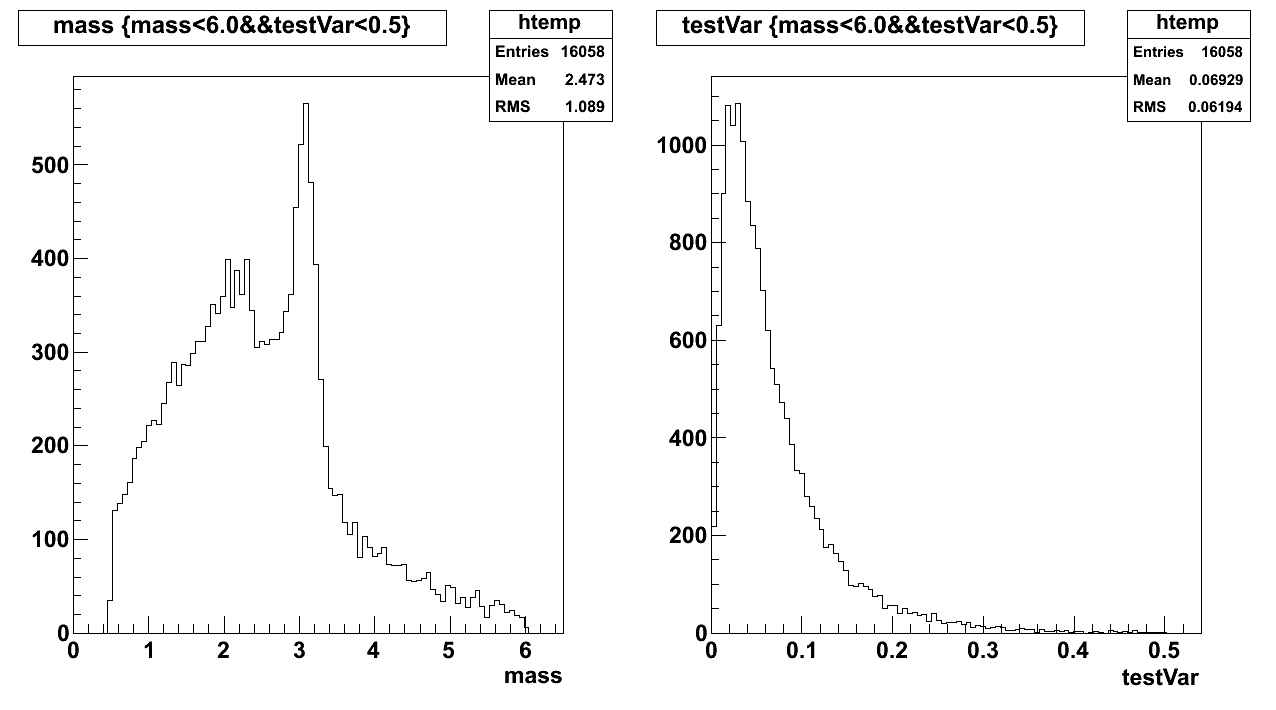 bb
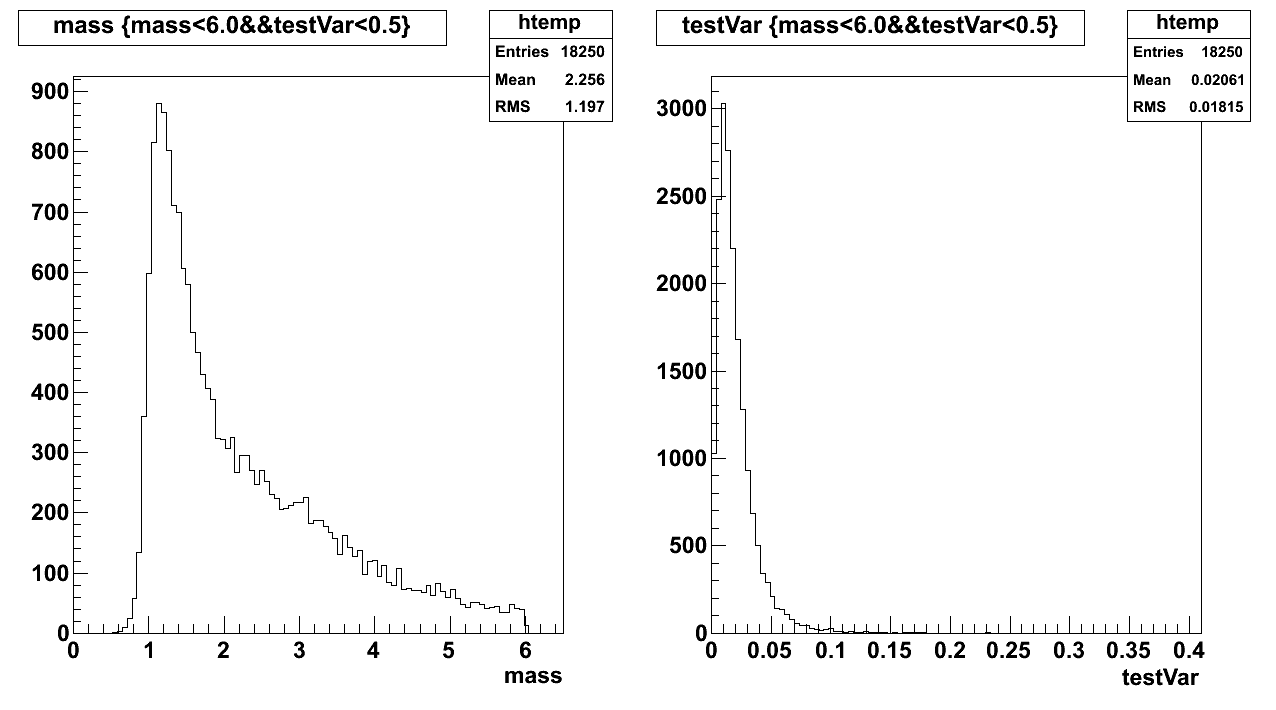 dy
11
fit result (LD_mean, LD_sigma) with different windows of di-mu mass:
min_win~min_win+1(GeV)
bb
12
dy
13
Thank You
14
backup
bb
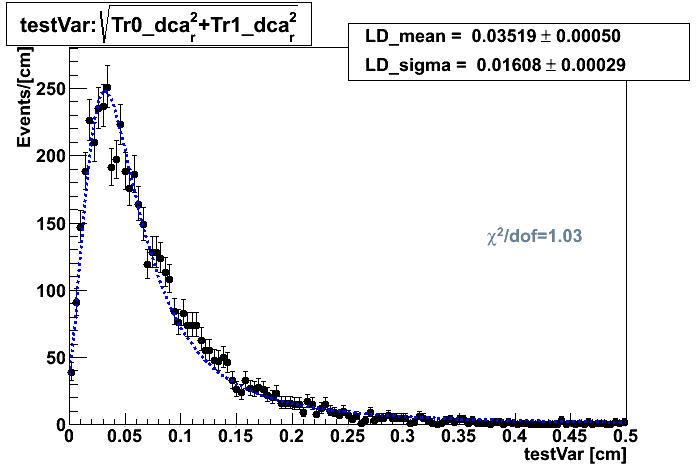 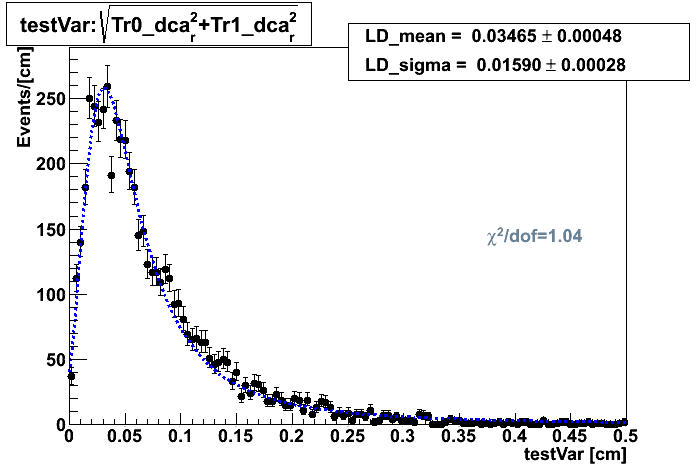 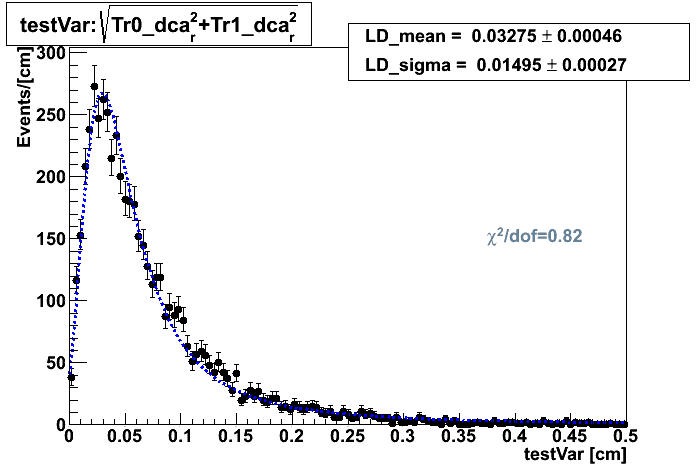 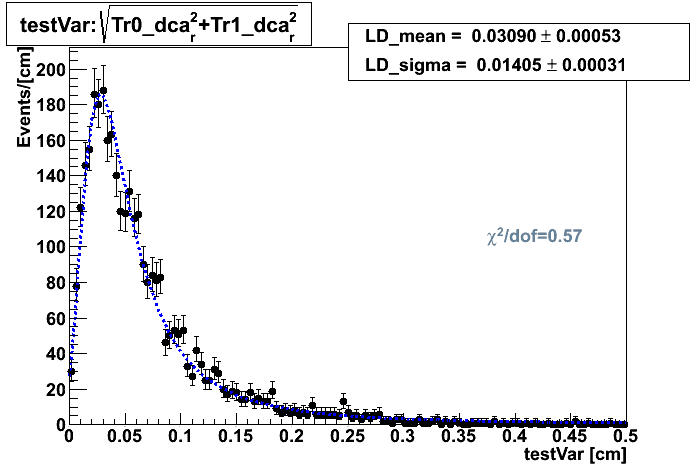 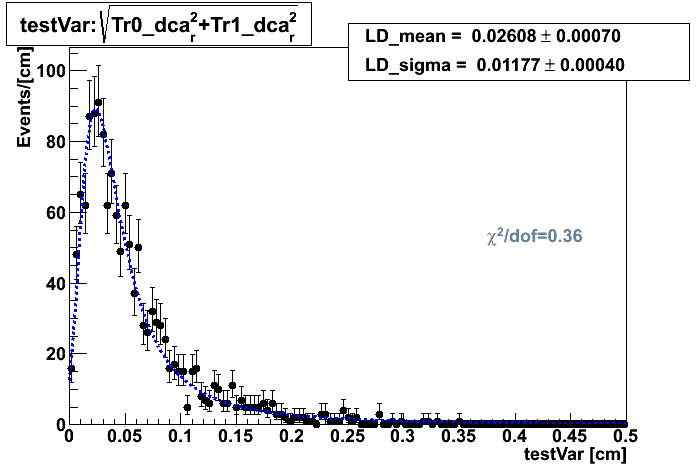 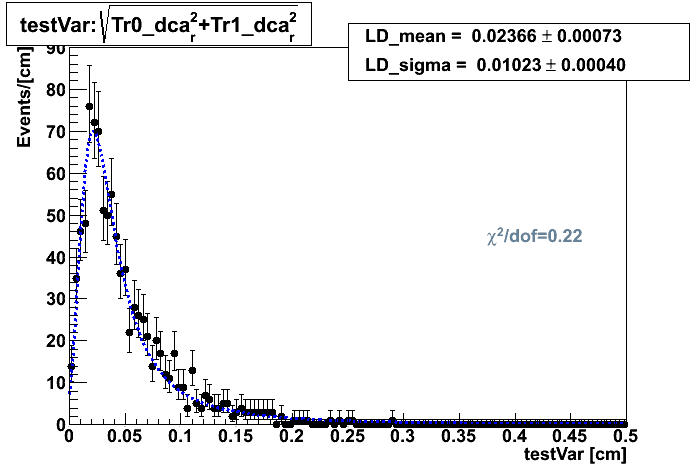 15
backup
dy
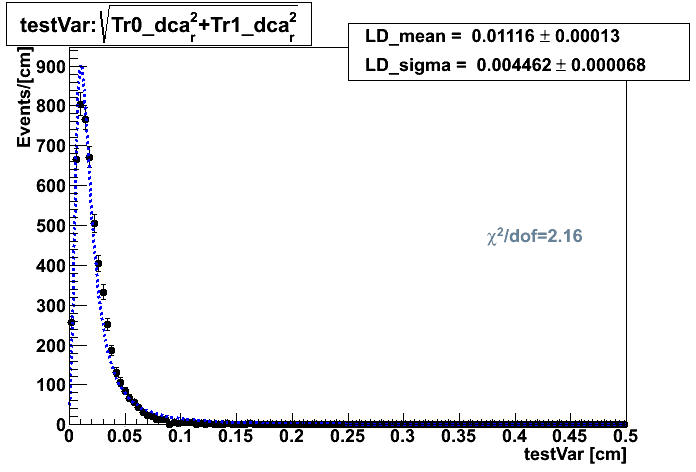 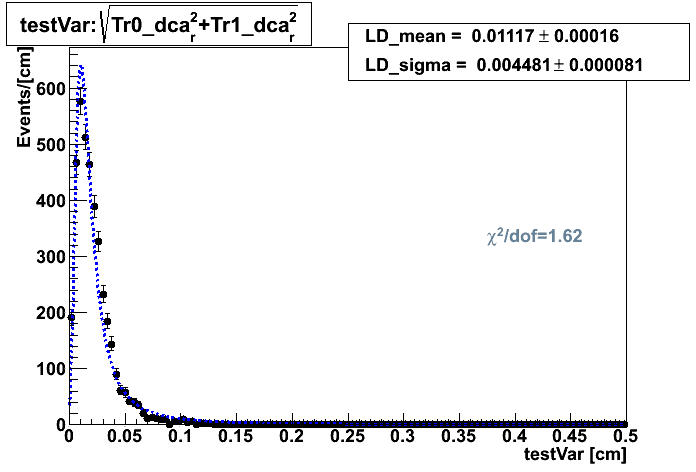 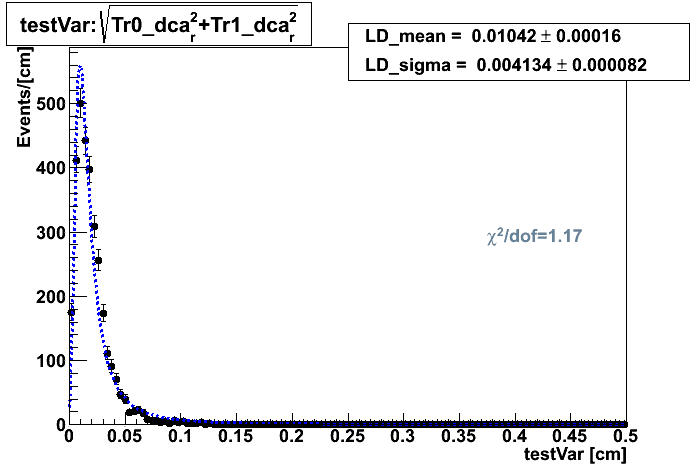 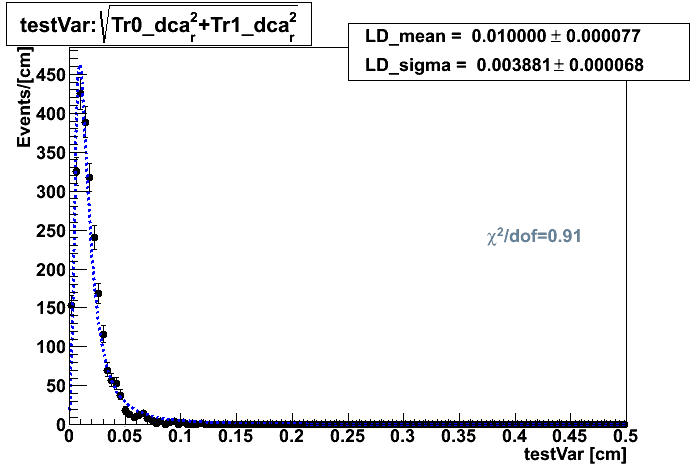 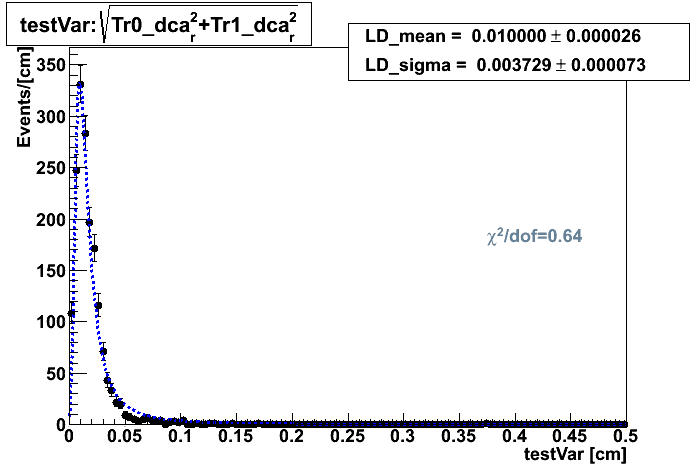 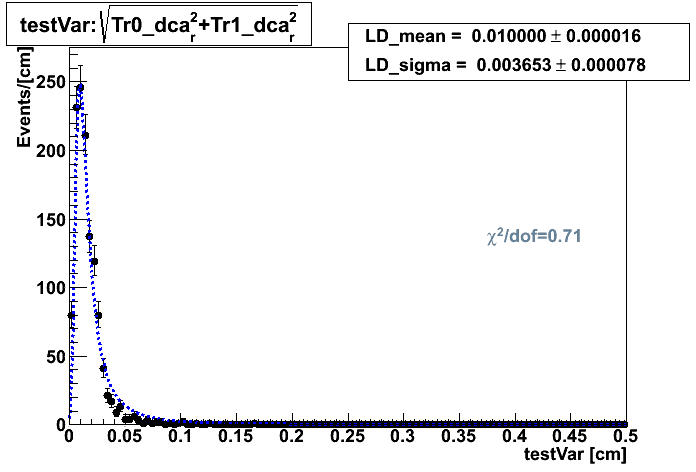 16